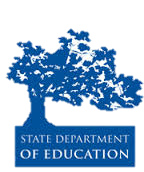 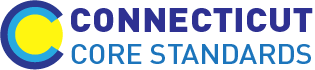 Connecticut Core Standards for English Language Arts & Literacy
Systems of Professional Learning
Module 5 Grades K–5: 
Focus on Deepening Implementation
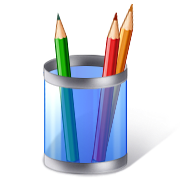 Activity 3: Using the EQuIP Rubric
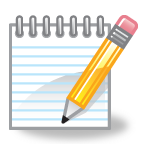 Page 36
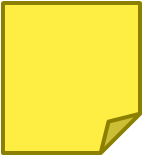 Page 18
42
[Speaker Notes: 30 minutes
In pairs or triads, participants will review a lesson using the applicable indicators of the EQuIP Rubric. Table groups will discuss areas of alignment to the rubric and how this tool can be used in their schools and districts to support implementation of the CCS-ELA & Literacy. Tables will share with the large group key points of their discussion.
Supporting Documents:
EQuIP Rubrics for Lessons and Units: http://www.achieve.org/files/EQuIP-ELArubric-06-24-13-FINAL.pdf
One lesson for elementary
Notepad: Reflection on EQuIP Rubric]
Follow up: “Mother to Son” on the CT Core Standards Website
Locate this unit on the CT Core Standards website: http://ctcorestandards.org/?page_id=3597
Discuss:
How was the unit rated by the Connecticut EQuIP reviewers?
What was the rationale for their rating?
What were the cautions they noted?
Do you agree?
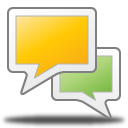 43